Районы города Новосибирска
Работу выполняли: Пакуш Елизавета, Салтыкова Юлия
Калининский район
Этот памятник  стоит в «Материнском сквере по улице Богдано Хмельницкого.
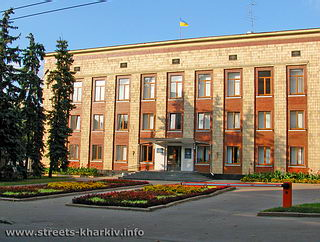 Наша школа находится в Калининском районе на улице Александра Невского.
Центральный район города Новосибирска
Это заведение – Оперный театр. Находится в Центральном районе.
Этот зоопарк находится в нашем городе на улице Тимирязева
В нашем городе есть ещё много районов . Приезжайте в Новосибирск и вы узнаете много интересного. Мы рассказали вам совсем маленький кусок про наш город, но мы старались и трудились .
Спасибо за то, что зашли на нашу страницу.